Наукова комунікація в цифрову епоху
Шоста міжнародна науково-практична конференція
29 -30.03.2018
Оцінювання актуальності інноваційних пріоритетів в Україні на основі бібліо- та наукометричних інструментів Web of Science
Кваша Тетяна Костянтинівна
УкрІНТЕІ
kvasha@uintei.kiev.ua
Пріоритетні напрями інноваційної діяльності
Стратегічні пріоритетні напрями інноваційної діяльності
Освоєння нових технологій транспортування енергії, впровадженняи енергоефективних, ресурсозберігаючих технологій, освоєння альтернативних джерел енергії
Освоєння нових технологій високотехнологічного розвитку транспортної системи, ракетно-космічної галузі, авіа- і суднобудування, озброєння та військової техніки
Освоєння нових технологій виробництва матеріалів, їх оброблення і з’єднання, створення індустрії наноматеріалів та нанотехнологій
Технологічне оновлення та розвиток агропромислового комплексу
Впровадження нових технологій та обладнання для високоякісного медичного обслуговування, лікування, фармацевтики
Широке застосування технологій більш чистого виробництва та охорони навколишнього природного середовища
Розвиток сучасних інформаційних, комунікаційних технологій, робототехніки
7 середньо- строкових  пріоритетних напрямів загальнодержавного рівня:
4 середньо- строкових  пріоритетних напрямів загальнодержавного рівня
8 середньо- строкових  пріоритетних напрямів загальнодержавного рівня
7 середньо- строкових  пріоритетних напрямів загальнодержавного рівня
2 середньо- строкових  пріоритетних напрямів загальнодержавного рівня
5 середньо- строкових  пріоритетних напрямів загальнодержавного рівня
8 середньо- строкових  пріоритетних напрямів загальнодержавного рівня
Інноваційні пріоритети України
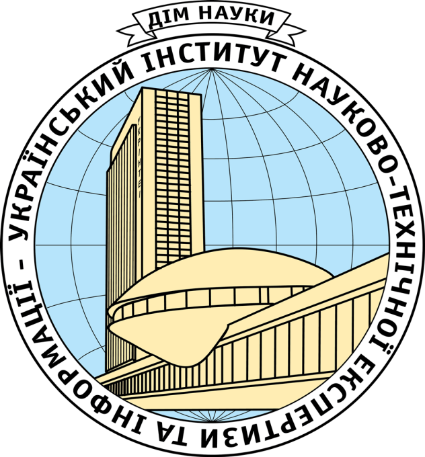 Закон України “Про пріоритетні напрями інноваційної діяльності в Україні“ та Постанова КМУ від 28.12.2016 №1056:
7 стратегічних пріоритетів, в рамках яких визначено 41 середньостроковий пріоритетний напрям:
Методика
За кожним стратегічним інноваційним пріоритетом:

визначити перспективні світові наукові та інноваційні напрями;
порівняти українські інноваційні пріоритети із світовими перспективними напрямами.
Методика
1. З використання бази Web of Science здійснити:
аналіз публікаційної активності та цитованості публікацій за категоріями, на які розділяє обраний тематичний напрям сама база Web of Science:
     а) динаміка публікацій за період 2011-2017 рр. і темп росту публікацій у 2017 р. по відношенню до кількості публікацій 2011 р.;
     б) темп росту цитувань опублікованих у 2017 р. публікацій по відношенню до відповідної кількості цитувань 2011 р.;
       в) визначити категорії із найбільшим темпом росту публікаційної активності та цитованості;
за кожною категорією за допомогою аналізу ключових слів найбільш цитованих публікацій та визначених за допомогою сканування Інтернет-простору окреслити найбільш перспективні піднапрями, за якими також здійснити аналіз публікаційної активності та цитованості;
провести ранжування отриманих результатів і визначити найбільш перспективні світові наукові тематичні напрями;
з використанням інструменту ESI (аналіз дослідницьких фронтів) доповнити перелік найбільш перспективних наукових напрямів.
Методика
2. З використання бази Derwent Innovation:
 - визначити коди Міжнародної патентної класифікації, яким відповідає тематика стратегічного інноваційного пріоритету;
- здійснити патентний пошук для аналізованого інноваційного пріоритету;
здійснити аналіз динаміки патентування за 4–значними кодами IPC та визначити коди з найвищими темпами росту – перспективні інноваційні напрями;
побудувати ландшафтну карту відповідного інноваційного пріоритету і на ній означити визначені перспективні напрями;
повторити такий же аналіз для ключових слів передових наукових досліджень.
Методика
Пропонується:
До потенційно проривних напрямів віднести ті, які мають одночасно:
- найвищі (більше 1000) темпи публікаційної активності;
- найвищі темпи цитованості;
- високі темпи патентної  активності;
блакитний або зелений колір дислокації даного напряму на ландшафтній карті.
  До потенційно перспективних напрямів віднести напрями з одночасно:
 - високими темпами росту публікаційної активності;
 - високими темпами росту цитованості;
 - зростаючими темпами росту патентної активноті;
 - кольором дислокації  на ландшафтній карті від блакитного до світло-коричневого.

Порівняти тематику інноваційних українських пріоритетів із світовими передовими науковими та патентними напрямами.
Освоєння нових технологій виробництва матеріалів, їх оброблення і з’єднання, створення індустрії наноматеріалів та нанотехнологій
Постановою КМУ № 1056 у 2016 р. визначені середньострокові пріоритетні напрями загальнодержавного рівня:
Освоєння нових технологій отримання, оброблення і застосування композиційних та функціонально-градієнтних матеріалів
Нові прогресивні матеріали та вироби з них для підприємств військово-промислового комплексу
Промислове освоєння нових технологій отримання, оброблення і з’єднання конструкційних, функціональних та інструментальних матеріалів
Створення індустрії нанотехнологій, наноматеріалів та виробництво продукції з них
Освоєння нових технологій отримання, оброблення і застосування функціональних матеріалів у біології та медицині
Створення нових матеріалів із застосуванням хімічних технологій
Створення і виготовлення матеріалів для виробництва, акумуляції, збереження енергії, заміщення критичних матеріалів та охорони навколишнього природного середовища
Створення матеріалів та технологій для 3D-прототипування
Освоєння нових технологій виробництва матеріалів, їх оброблення і з’єднання, створення індустрії наноматеріалів та нанотехнологій
Освоєння нових технологій виробництва матеріалів, їх оброблення і з’єднання, створення індустрії наноматеріалів та нанотехнологій (продовження)
Освоєння нових технологій виробництва матеріалів, їх оброблення і з’єднання, створення індустрії наноматеріалів та нанотехнологій (продовження)
Освоєння нових технологій виробництва матеріалів, їх оброблення і з’єднання, створення індустрії наноматеріалів та нанотехнологій (продовження)
Аналіз з використанням ESI
Порівняння інноваційних пріоритетів та передових світових наукових напрямів
Порівняння інноваційних пріоритетів та передових світових наукових напрямів
Порівняння інноваційних пріоритетів та передових світових наукових напрямів
Порівняння інноваційних пріоритетів та передових світових наукових напрямів
Патентний аналіз
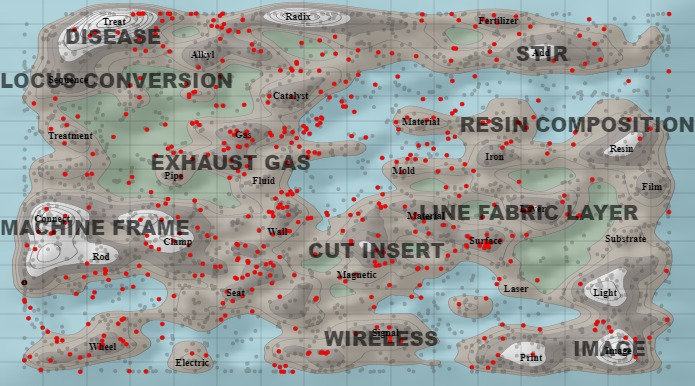 Ландшафтна карта із 6,5 млн. патентів у сфері матеріалів має переважно коричневий колір. Близько 2,5% патентів розташувалися на зелених участках та 10% – на голубих.
Українські автори мають 537 патентів (2011-2017 рр.), переважна кількість яких розташувалася на коричневих участках, але частково і на голубих (з кодами G01N,  B01J, B25B, B29B, B60Q, B82B, B82Y, C01B, C04B, C07C, C08L, C09D, C10B, C21B, C23C тощо)
Патентний аналіз
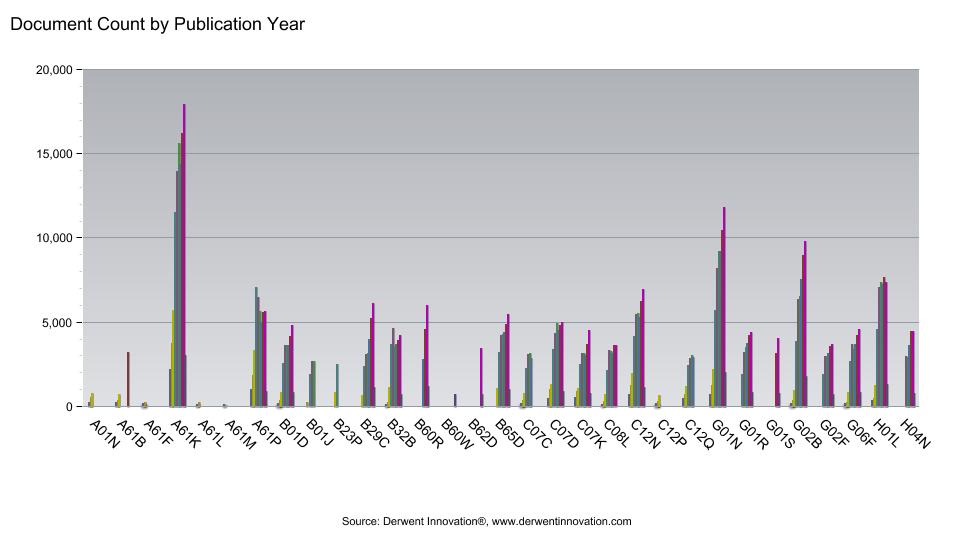 Зростаючі напрями – А61K, A61P (Медичні матеріали), B01D, B29C, B32B, B60R, B62D, B65D; C07K, C12N, G01N, G01S, G02B, G06F, G01R 
На зелених та голубих полях розміщуються переважно коди: B01J, B29C, B65D, C12N, G01N, G01R
За кодами найбільш популярними є напрями формування та з’єднання пластиків, отримання матеріалів шляхом фізичних та хімічних процесів (каталіз), способи або пристрої для пакування виробів або матеріалів, біоматеріали (мікроорганізми або ферменти), аналіз матеріалів шляхом визначення їх фізичних або хімічних властивостей, визначення магнітних властивостей матеріалів.
Візуальне представлення патентної активності у сфері Пероскітських сонячних батарей
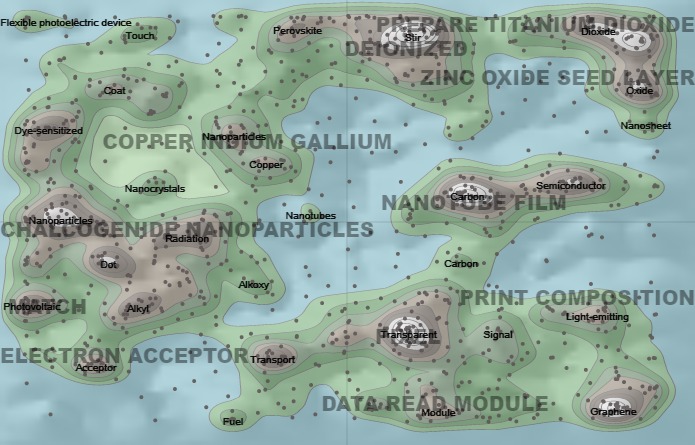 Основні гравці у сфері Пероскітських сонячних батарей
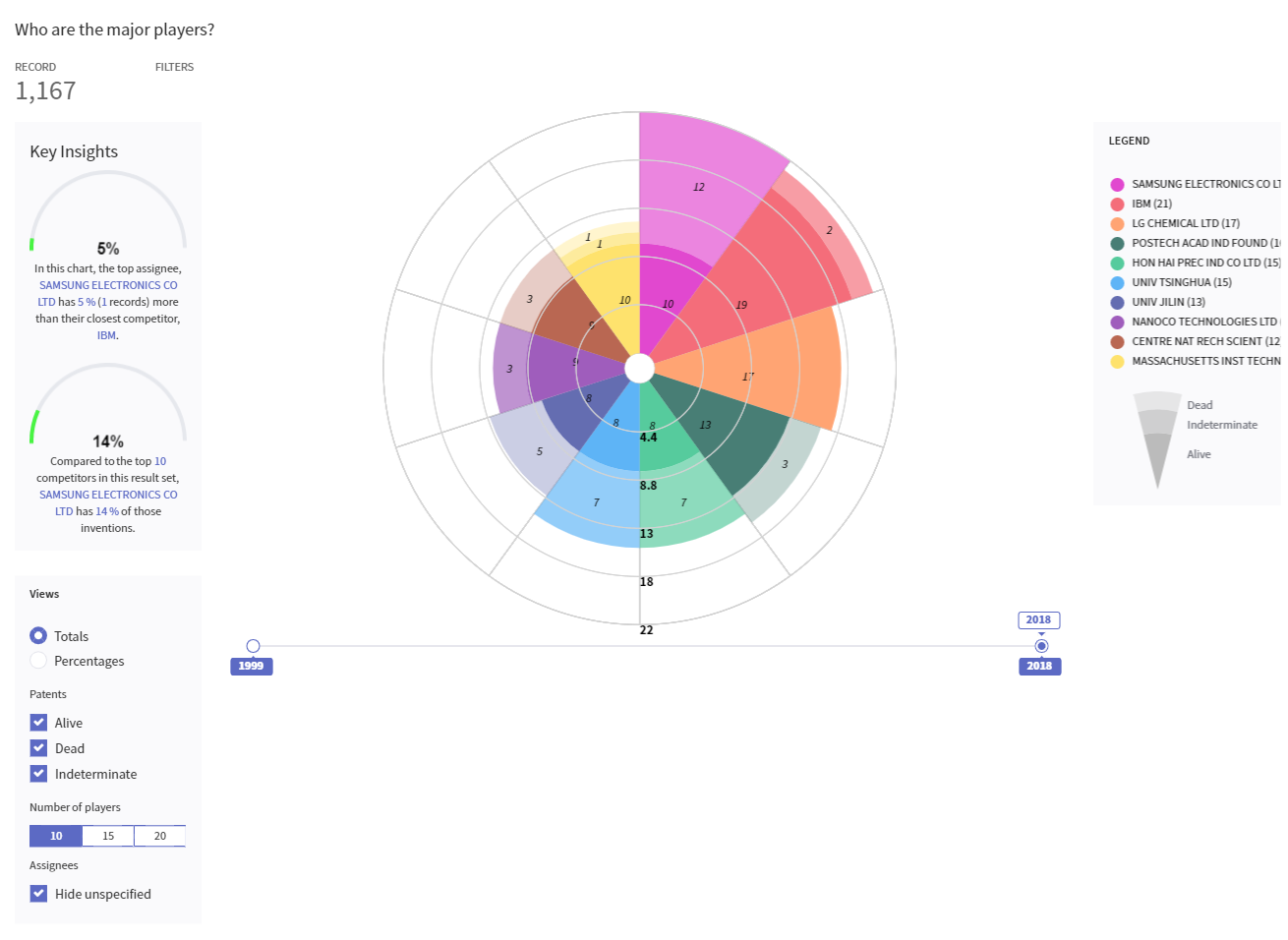 Візуальне представлення патентної активності у сфері шаруватих та смарт-матеріалів
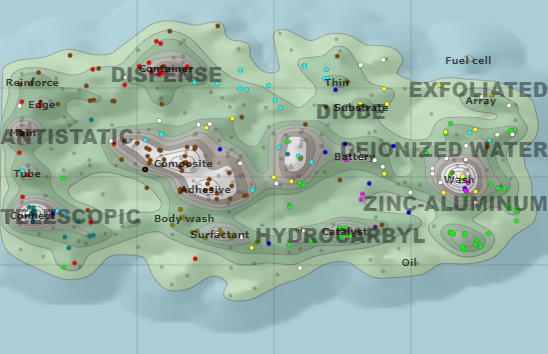 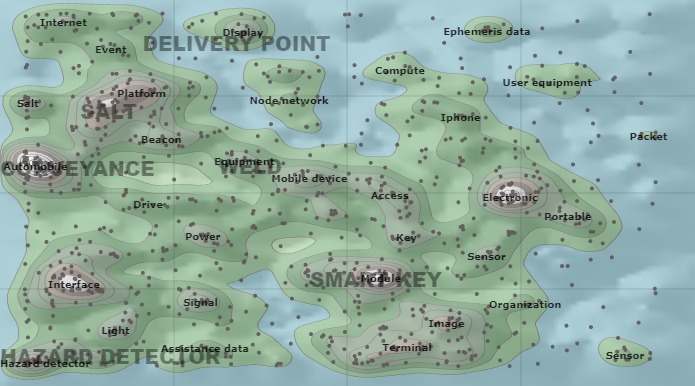 ВИСНОВКИ
На підставі проведеного ландшафтного аналізу можна зробити висновок про відповідність або невідповідність світовим тенденціям середньострокових напрямів інноваційної діяльності:
відповідають світовим тенденціям в галузі нових матеріалів такі середньострокові пріоритетні напрями інноваційної діяльності загальнодержавного рівня
Створення індустрії нанотехнологій, наноматеріалів та виробництво продукції з них
Освоєння нових технологій отримання, оброблення і застосування функціональних матеріалів у біології та медицині
Створення нових матеріалів із застосуванням хімічних технологій
Створення і виготовлення матеріалів для виробництва, акумуляції, збереження енергії, заміщення критичних матеріалів та охорони навколишнього природного середовища
Створення матеріалів та технологій для 3D-прототипування
Частково відповідають - технології отримання, оброблення і застосування композиційних та функціонально-градієнтних матеріалів; отримання, оброблення і з’єднання конструкційних, функціональних та інструментальних матеріалів
До потенційно-проривних світових напрямів можна, наприклад,  віднести технології отримання шаруватих, мета-, оптоелектронних матеріалів, які відсутні серед українських пріоритетів
Дякую за увагу!
Кваша Тетяна Костянтинівна
УкрІНТЕІ, Київ
kvasha@uintei.kiev.ua